Storage Hierarchyand Disk Technology
Storage Hierarchy and Disk Technology
Storage Hierarchy

Performance is driven by latency and bandwidth.
The more layers away from the CPU . . .
. . . the higher the latency
. . . the larger the capacity
Storage Hierarchy and Disk Technology
Storage Hierarchy
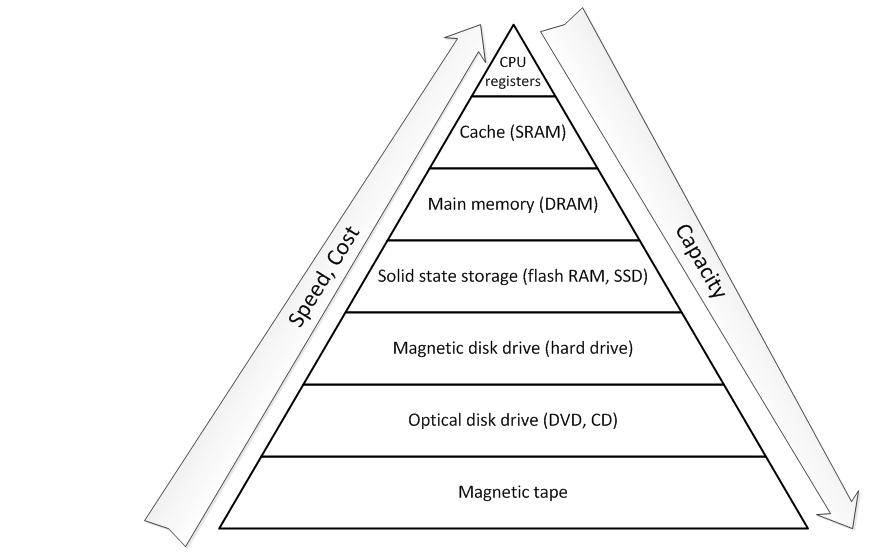 Storage Hierarchy and Disk Technology
Storage Hierarchy
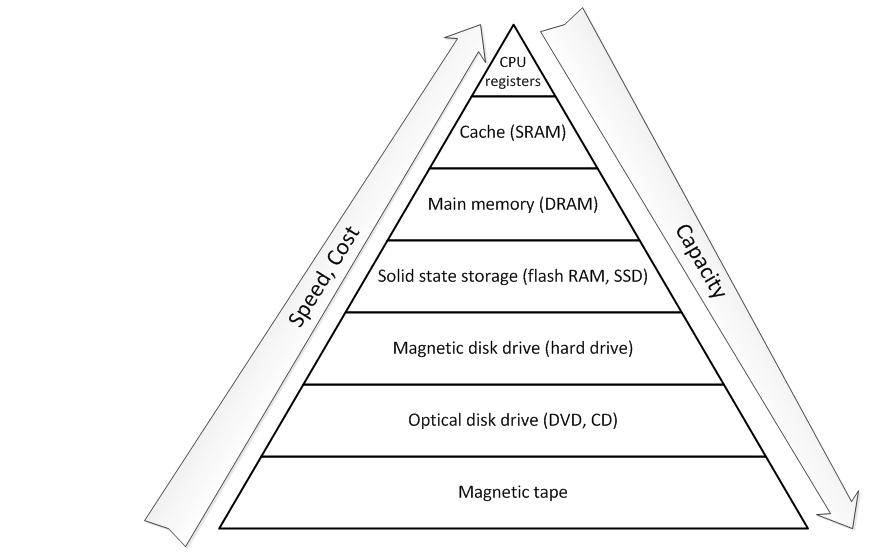 CPU
Primary
storage
Secondary
storage
Storage Hierarchy and Disk Technology
Storage Hierarchy
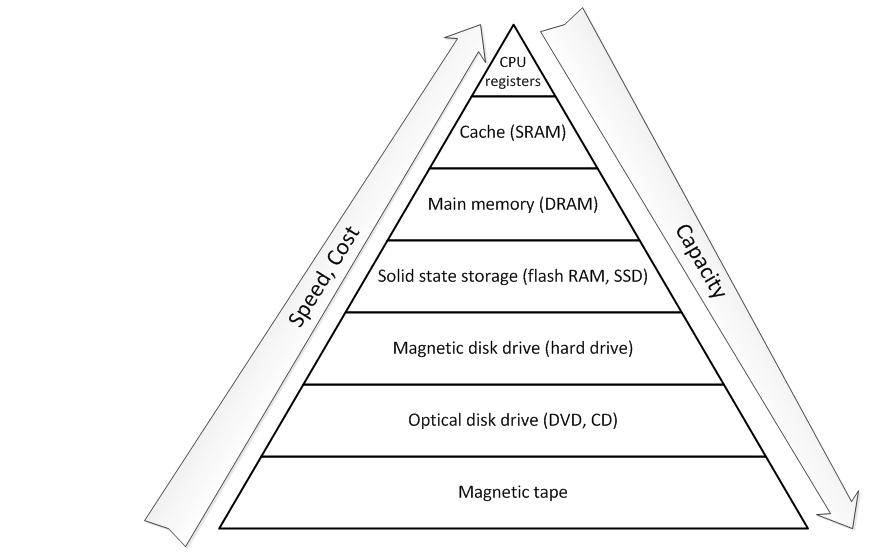 CPU
Primary
storage
Some layers exist strictly to cache lower layers.
Secondary
storage
Storage Hierarchy and Disk Technology
Storage Hierarchy
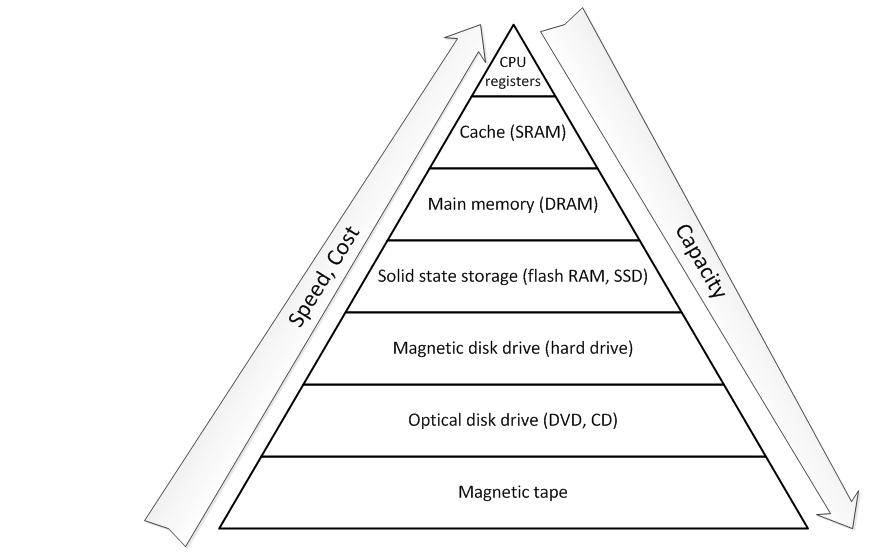 CPU
Primary
storage
Secondary
storage
Other layers can set aside just a portion as cache.
Storage Hierarchy and Disk Technology
Magnetic Disk Technology
Terminology
Platter: a spinning disc within a drive, made of glass or aluminum, and coated with magnetic media
Head: floats above the media, reading or writing the magnetically encoded data
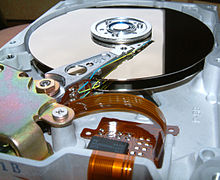 Source: Wikipedia
Storage Hierarchy and Disk Technology
Magnetic Disk Technology
Terminology
Track: a ring on a single platter
Cylinder: a track across all platters
Sector: a wedge shaped slice of a platter
Block: the intersection of a track and a sector
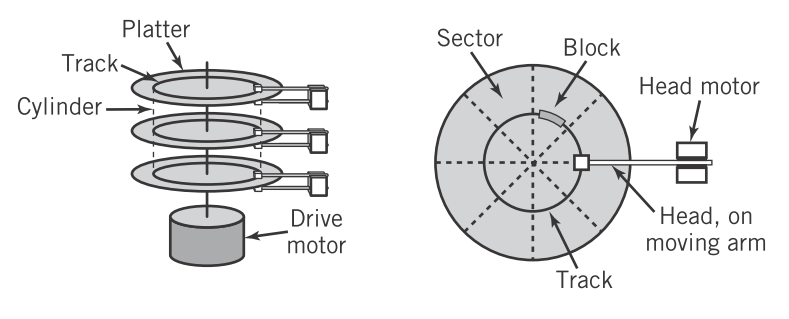 Englander, 2009, p. 311
Storage Hierarchy and Disk Technology
Magnetic Disk Technology
Terminology
Seek time: time to move the head to the desired track
Latency time: time to rotate the desired sector to be under the head
Transfer time: time to read a block after seek and latency are accounted for
CAV (constant angular velocity): used by HDD; disk always spins at the same speed.  Problem: wastes space on the outer rings
CLV (constant linear velocity): The number of bits passing under the head is constant.  Faster angular velocity at the inner tracks; slower on the outer.
Storage Hierarchy and Disk Technology
RAID

Disks often fail because they are at least partly mechanical. RAID (redundant array of independent disks) attempts to improve redundancy and bandwidth.
Combine three primary functions:
Mirroring
Striping
Parity checks
Storage Hierarchy and Disk Technology
RAID

RAID 0: Striping
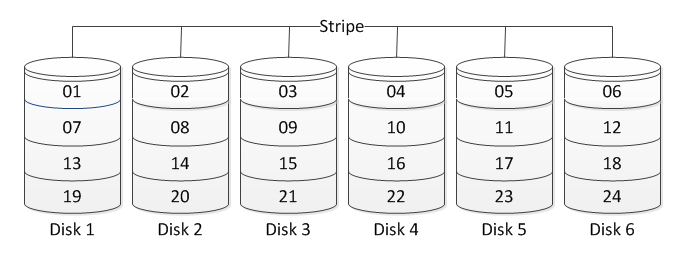 Storage Hierarchy and Disk Technology
RAID

RAID 1: Mirroring
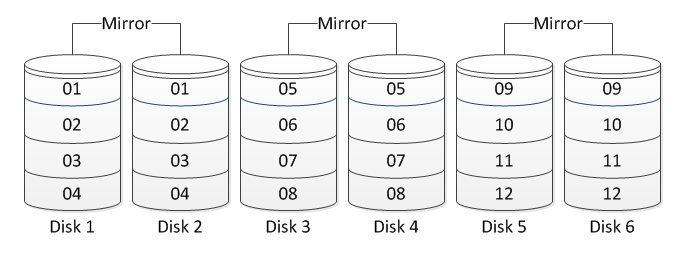 Storage Hierarchy and Disk Technology
RAID

RAID 5: Striping with distributed parity
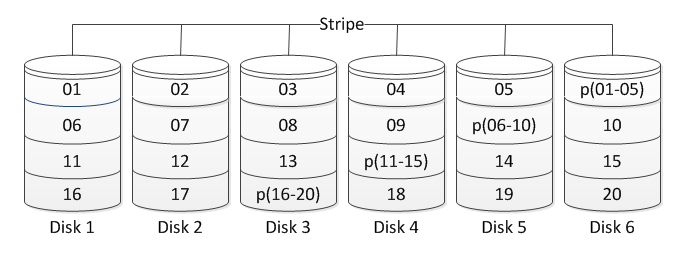 Storage Hierarchy and Disk Technology
RAID

RAID 10: Stripe across mirrors
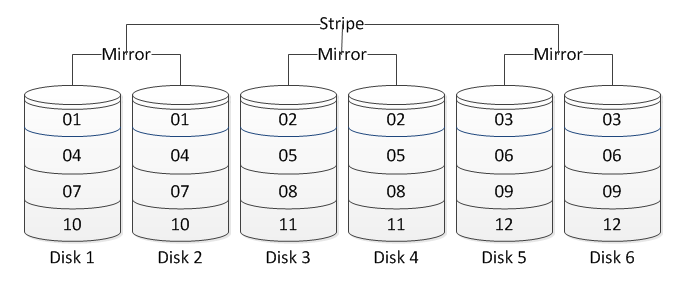 Storage Hierarchy and Disk Technology
Summary

Memory hierarchy shows the inverse relationship between speed and capacity in computing systems.
Magnetic disks have several kinds of latency: seek time, rotational delay, and transfer time.
RAID attempts to compensate for latency and failures by employing striping, mirroring, and parity checks.
References
Englander, I. (2009). The architecture of computer hardware and systems software: an information technology approach. Wiley.